1
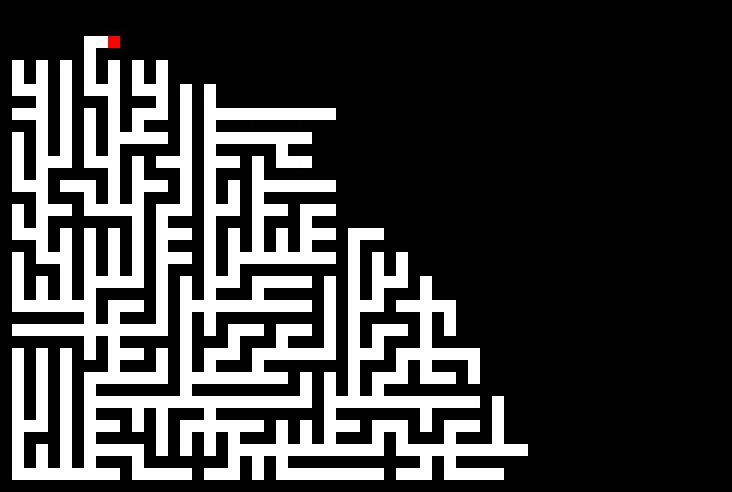 Spanning Trees
Lecture 22
CS2110 – Spring 2017
1
Prelim 2, assignments
Prelim 2 is Tuesday. See the course webpage for details.
Scope: up to but not including today’s lecture. See the review guide for details.
Deadline for submitting conflicts has passed.

A6 was due last night. Late penalty 3 points per day, up to 3 days. No exceptions – the solution is used in A7!

A7 due next Thursday 4/27. It’s short; 30-40 lines including comments. Do it before the prelim and it doubles as studying Dijkstra!
2
f
w
w
A Note on Dijkstra
S=  { }; F=  { v }; d[v]= 0;
S                  F          Far off
while                 {
    











}
F ≠  {}
f= node in F with min d value; Remove f from F, add it to S;
for each neighbor w of f {
   
   





}
1.  For s, d[s] is length of
     shortest v  s path.
if (w not in S or F) {
    d[w]=  d[f] + wgt(f, w);
    add w to F;
} else


}
2.  For f, d[f] is length of
     shortest v  f path of form
if (d[f] + wgt (f,w) < d[w]) {
    d[w]= d[f] + wgt(f, w);
3.  Edges leaving S go to F.
Theorem: For a node f in F
with min d value, d[f] is its
shortest path length
f
3
[Speaker Notes: To make progress add a node to the settled set. The theorem tells us which one to add.
Note that moving f to S may gives new branches to both F and Far Off. Something must
Be done to truthify the invariant.]
Undirected trees
An undirected graph is a tree if there is exactly one simple path between any pair of vertices
What’s the root? 
It doesn’t matter!Any vertex can be root.
Facts about trees
5
#E = #V – 1
connected
no cycles
Any two of these properties imply the third and thus imply that the graph is a tree
Spanning trees
A spanning tree of a connected undirected graph (V, E) is a subgraph (V, E') that is a tree
6
Same set of vertices V
E' ⊆ E
(V, E') is a tree
Same set of vertices V
Maximal set of edges that contains no cycle
Same set of vertices V
Minimal set of edges that connect all vertices
Three equivalent definitions
[Speaker Notes: There are three equivalent conditions.
The second and third ones each leads to a class of spanning-tree algorithms.]
Spanning trees: examples
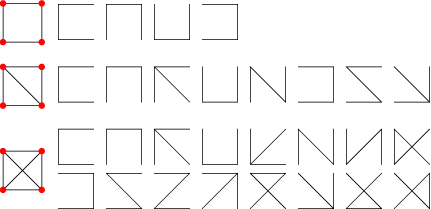 http://mathworld.wolfram.com/SpanningTree.html
7
Finding a spanning tree: Subtractive method
Start with the whole graph – it isconnected
Maximal set of edges that contains no cycle
While there is a cycle:     Pick an edge of a cycle and throw it out    – the graph is still connected (why?)
One step of the algorithm
nondeterministicalgorithm
Aside: How can you find a cyclein an undirected graph?
Aside: How can you find a cyclein an undirected graph?
/** Visit all nodes REACHABLE* from u. Pre: u is unvisited. . */
public static void dfs(int u) {
	Stack s= (u);
 	while (s is not empty) {
		u= s.pop();
		if (u has not been visited) {
			visit u;
			for each edge (u, v) leaving u:
				s.push(v);
		}
	}
}
Aside: How can you find a cyclein an undirected graph?
/** true if the nodes reachable from u have a cycle. */
public static boolean hasCycle(int u) {
	Stack s= (u);
 	while (s is not empty) {
		u= s.pop();
		if (u has been visited) {
			return true;
		} else {
			visit u;
			for each edge (u, v) leaving u:
				s.push(v);
		}
	}
	return false;
}
Finding a spanning tree: Subtractive method
Start with the whole graph – it isconnected
Maximal set of edges that contains no cycle
While there is a cycle:     Pick an edge of a cycle and throw it out    – the graph is still connected (why?)
One step of the algorithm
nondeterministicalgorithm
Finding a spanning tree: Additive method
Start with no edges
Minimal set of edges that connect all vertices
While the graph is not connected:     Choose an edge that connects 2     connected components and add it    – the graph still has no cycle (why?)
nondeterministic
algorithm
Tree edges will be red.
Dashed lines show original edges.
Left tree consists of 5 connected components, each a node
Aside: How do you find connected components?
Aside: How do you find connected components?
/** Visit all nodes REACHABLE* from u. Pre: u is unvisited. . */
public static void dfs(int u) {
	Stack s= (u);
 	while (s is not empty) {
		u= s.pop();
		if (u has not been visited) {
			visit u;
			for each edge (u, v) leaving u:
				s.push(v);
		}
	}
}
Aside: How do you find connected components?
/** Return the set of nodes in u’s connected component. */
public static Set<int> getComponent(int u) {
	Stack s= (u);
	Set C = ();
 	while (s is not empty) {
		u= s.pop();
		if (u has not been visited) {
			visit u;
			C.add(u);
			for each edge (u, v) leaving u:
				s.push(v);
		}
	}
	return C;
}
Finding a spanning tree: Additive method
Start with no edges
Minimal set of edges that connect all vertices
While the graph is not connected:     Choose an edge that connects 2     connected components and add it    – the graph still has no cycle (why?)
nondeterministic
algorithm
Tree edges will be red.
Dashed lines show original edges.
Left tree consists of 5 connected components, each a node
Spanning trees: examples
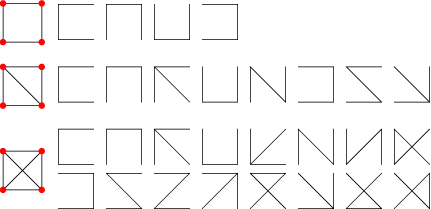 http://mathworld.wolfram.com/SpanningTree.html
18
Minimum spanning trees
19
Suppose edges are weighted (> 0)
We want a spanning tree of minimum cost (sum of edge weights)
Some graphs have exactly one minimum spanning tree.  Others have several trees with the same minimum cost, each of which is a minimum spanning tree
Useful in network routing & other applications. For example, to stream a video
Greedy algorithm
A greedy algorithm follows the heuristic of making a locally optimal choice at each stage, with the hope of finding a global optimum.
Example. Make change using the fewest number of coins.
Make change for n cents, n < 100 (i.e. < $1)
Greedy: At each step, choose the largest possible coin

If n >= 50 choose a half dollar and reduce n by 50;
If n >= 25 choose a quarter and reduce n by 25;
As long as n >= 10, choose a dime and reduce n by 10;
If n >= 5, choose a nickel and reduce n by 5;
Choose n pennies.
20
Greedy algorithm —doesn’t always work!
A greedy algorithm follows the heuristic of making a locally optimal choice at each stage, with the hope of finding a global optimum. Doesn’t always work
Example. Make change using the fewest number of coins.
Coins have these values: 7, 5, 1
Greedy: At each step, choose the largest possible coin

Consider making change for 10.
The greedy choice would choose: 7, 1, 1, 1.
But 5, 5 is only 2 coins.
21
Greediness doesn’t work here
22
You’re standing at point x, and your goal is to climb the highest mountain.

Two possible steps: down the hill or up the hill. The greedy step is to walk up hill. But that is a local optimum choice, not a global one. Greediness fails in this case.
x
Finding a minimal spanning tree
Suppose edges have > 0 weights
Minimal spanning tree: sum of weights is a minimum
We show two greedy algorithms for finding a minimal spanning tree.

They are versions of the basic additive method we have already seen: at each step add an edge that does not create a cycle.
Kruskal: add an edge with minimum weight. Can have a forest of trees.

Prim (JPD): add an edge with minimum weight but so that the added edges (and the nodes at their ends) form one tree
MST using Kruskal’s algorithm
Minimal set of edges that connect all vertices
At each step, add an edge (that does not form a cycle) with minimum weight
edge with weight 2
edge with weight 3
5
5
5
5
5
3
3
3
3
3
4
4
4
4
4
4
4
4
4
4
6
6
6
6
6
2
2
2
2
2
One of the 4’s
The 5
Red edges need not form tree (until end)
Kruskal
Minimal set of edges that connect all vertices
Start with the all the nodes and no edges, sothere is a forest of trees, each of which is asingle node (a leaf).

At each step, add an edge (that does not form a cycle) with minimum weight
We do not look more closely at how best to implement
Kruskal’s algorithm —which data structures can be used to get a really efficient algorithm.

Leave that for later courses, or you can look them up online yourself.

We now investigate Prim’s algorithm
MST using “Prim’s algorithm”(should be called “JPD algorithm”)
Developed in 1930 by Czech mathematician Vojtěch Jarník.Práce Moravské Přírodovědecké Společnosti, 6, 1930, pp. 57–63. (in Czech)


Developed in 1957 by computer scientist Robert C. Prim.Bell System Technical Journal, 36 (1957), pp. 1389–1401

Developed about 1956 by Edsger Dijkstra and published in  in 1959. Numerische Mathematik 1, 269–271 (1959)
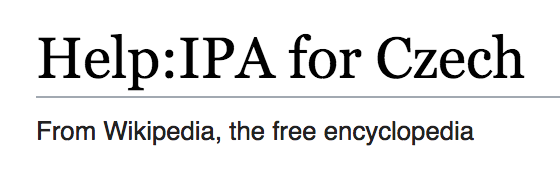 🙏
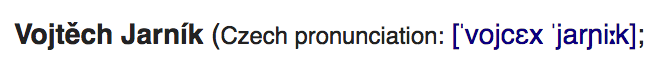 Kruskal
Prim’s algorithm
Minimal set of edges that connect all vertices
At each step, add an edge (that does not form a cycle) with minimum weight, but keep added edge connected to the start (red) node
edge with weight 3
edge with weight 5
5
5
5
5
5
3
3
3
3
3
4
4
4
4
4
4
4
4
4
4
6
6
6
6
6
2
2
2
2
2
One of the 4’s
The 2
Difference between Prim and Kruskal
Minimal set of edges that connect all vertices
Prim requires that the constructed red treealways be connected.
Kruskal doesn’t
But: Both algorithms find a minimal spanning tree
3
5
Here, Prim chooses (0, 2)
Kruskal chooses (3, 4)
Here, Prim chooses (0, 1) Kruskal chooses (3, 4)
4
6
4
0
0
2
2
5
1
1
2
2
4
6
4
3
3
4
4
3
Difference between Prim and Kruskal
Minimal set of edges that connect all vertices
Prim requires that the constructed red treealways be connected.
Kruskal doesn’t
But: Both algorithms find a minimal spanning tree
3
5
Here, Prim chooses (0, 2)
Kruskal chooses (3, 4)
Here, Prim chooses (0, 1) Kruskal chooses (3, 4)
4
6
4
0
0
2
2
5
1
1
2
2
4
6
4
3
3
4
4
3
Difference between Prim and Kruskal
Minimal set of edges that connect all vertices
Prim requires that the constructed red treealways be connected.
Kruskal doesn’t
But: Both algorithms find a minimal spanning tree
If the edge weights are all different, the Prim and Kruskal algorithms construct the same tree.
Prim’s (JPD) spanning tree algorithm
Given: graph (V, E)   (sets of vertices and edges)
Output: tree (V1, E1), where 
             V1 = V
             E1 is a subset of E
             (V1, E1) is a minimal spanning tree –sum of edge
                            weights is minimal
5
5
3
3
4
4
4
4
6
6
2
2
31
Prim’s (JPD) spanning tree algorithm
V1= {an arbitrary node of V};  E1=  {};
//inv: (V1, E1) is a tree, V1 ≤ V, E1 ≤ E

while (V1.size() < V.size()) {
      Pick an edge (u,v) with:
         min weight, u in V1,
         v not in V1;
     Add v to V1; 
     Add edge (u, v) to E1
}
5
3
4
4
6
2
V1: 2 red nodes
E1: 1 red edge
S: 2 edges leaving red nodes
Consider having a set S of edges with the property:
If (u, v) an edge with u in V1 and v not in V1, then (u,v) is in S
32
Prim’s (JPD) spanning tree algorithm
V1= {an arbitrary node of V};  E1=  {};
//inv: (V1, E1) is a tree, V1 ≤ V, E1 ≤ E

while (V1.size() < V.size()) {
      Pick an edge (u,v) with:
         min weight, u in V1,
         v not in V1;
     Add v to V1; 
     Add edge (u, v) to E1
}
5
3
4
4
6
2
V1: 3 red nodes
E1: 2 red edges
S: 3 edges leaving red nodes
Consider having a set S of edges with the property:
If (u, v) an edge with u in V1 and v not in V1, then (u,v) is in S
33
Prim’s (JPD) spanning tree algorithm
V1= {an arbitrary node of V};  E1=  {};
//inv: (V1, E1) is a tree, V1 ≤ V, E1 ≤ E

while (V1.size() < V.size()) {
      Pick an edge (u,v) with:
         min weight, u in V1,
         v not in V1;
     Add v to V1; 
     Add edge (u, v) to E1
}
5
3
4
V1: 4 red nodes
E1: 3 red edges
S: 3 edges leaving red nodes
4
6
2
Note: the edge with weight 6 isnot in in S – this avoids cycles
Consider having a set S of edges with the property:
If (u, v) an edge with u in V1 and v not in V1, then (u,v) is in S
34
Prim’s (JPD) spanning tree algorithm
V1= {an arbitrary node of V};  E1=  {};
//inv: (V1, E1) is a tree, V1 ≤ V, E1 ≤ E
S= set of edges leaving the single node in V1;
while (V1.size() < V.size()) {
      Pick an edge (u,v) with:
         min weight, u in V1,
         v not in V1;
     Add v to V1; 
     Add edge (u, v) to E1
}
-----------------------------
-----------------------------
-----------------
Remove from S an edge
    (u, v) with min weight
if v is not in V1:
    add v to V1; add (u,v) to E1;
    add edges leaving v to S
--------------------
 --------------------------
Consider having a set S of edges with the property:
If (u, v) an edge with u in V1 and v not in V1, then (u,v) is in S
35
Prim’s (JPD) spanning tree algorithm
V1= {start node};  E1=  {};
 S= set of edges leaving the single node in V1;
//inv: (V1, E1) is a tree, V1 ≤ V, E1 ≤ E,
//        All edges (u, v) in S have u in V1,
//         if edge (u, v) has u in V1 and v not in V1, (u, v) is in S
while (V1.size() < V.size()) {
      Remove from S an edge (u, v) with min weight;
      if (v not in V1) { 
            add v to V1; add (u,v) to E1;
            add edges leaving v to S
      }
}
Question: How should we implement set S?
36
Prim’s (JPD) spanning tree algorithm
V1= {start node};  E1=  {};
 S= set of edges leaving the single node in V1;
//inv: (V1, E1) is a tree, V1 ≤ V, E1 ≤ E,
//        All edges (u, v) in S have u in V1,
//         if edge (u, v) has u in V1 and v not in V1, (u, v) is in S
while (V1.size() < V.size()) {
      Remove from S a min-weight edge (u, v);
      if (v not in V1) { 
            add v to V1; add (u,v) to E1;
            add edges leaving v to S
      }
}
log #E
#V
#E
log #E
Thought: Could we use for S a set of nodes instead of edges?
Yes. We don’t go into that here
Implement S as a heap.
Use adjacency lists for edges
37
Application of minimum spanning tree
Maze generation using Prim’s algorithm
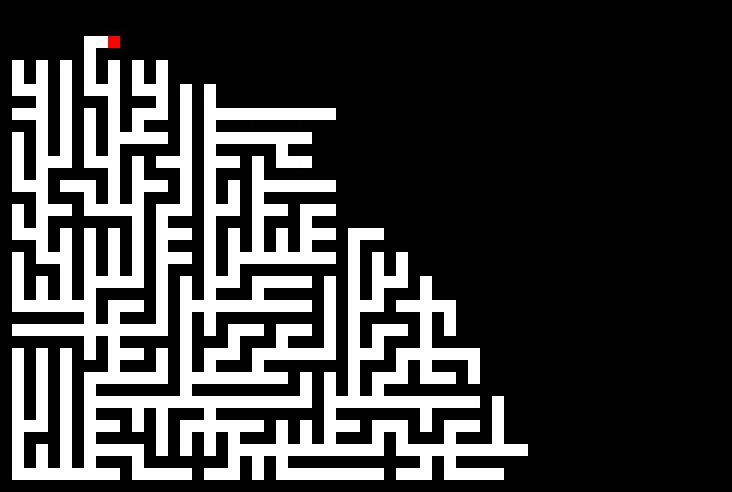 The generation of a maze using Prim's algorithm on a randomly weighted grid graph that is 30x20 in size.
https://en.wikipedia.org/wiki/Maze_generation_algorithm#Randomized_Kruskal.27s_algorithm
38
Graph algorithms MEGA-POLL!
8
In this undirected graph, all edge weights are 1.
Which of the following visit the nodes 
in the same order as Prim(1)?
Always break ties by choosing the lower-numbered node first. 
In tree traversals, use node 1 as the tree’s root.

-Dijkstra(1)
-BFS(1)
-DFS(1)
-Preorder tree traversal
-Postorder tree traversal
-Level order tree traversal
9
7
6
5
1
2
3
4
Greedy algorithms
40
Suppose the weights are all 1.
Then Dijkstra’s shortest-path
algorithm does a breath-first search!
1
1
1
1
1
1
1
1
Dijkstra’s and Prim’s algorithms look similar.
The steps taken are similar, but at each step
Dijkstra’s chooses an edge whose end node has a minimum path length from start node
Prim’s chooses an edge with minimum length
Breadth-first search, Shortest-path, Prim
41
Greedy algorithm: An algorithm that uses the heuristic of making the locally optimal choice at each stage with the hope of finding the global optimum.

Dijkstra’s shortest-path algorithm makes a locally optimal choice: choosing the node in the Frontier with minimum L value and moving it to the Settled set. And, it is proven that it is not just a hope but a fact that it leads to the global optimum.

Similarly, Prim’s and Kruskal’s locally optimum choices of adding a minimum-weight edge have been proven to yield the global optimum: a minimum spanning tree.

BUT: Greediness does not always work!
Similar code structures
42
while (a vertex is unmarked) {
	v= best unmarked vertex
	mark v;
	for (each w adj to v)
		update D[w];
}
Breadth-first-search (bfs)
best: next in queue
update: D[w] = D[v]+1
Dijkstra’s algorithm
best: next in priority queue
update: D[w] = min(D[w], D[v]+c(v,w))
Prim’s algorithm
best: next in priority queue
update: D[w] = min(D[w], c(v,w))
c(v,w) is the vw edge weight
Traveling salesman problem
43
Given a list of cities and the distances between each pair, what is the shortest route that visits each city exactly once and returns to the origin city?
The true TSP is very hard (called NP complete)… for this we want the perfect answer in all cases. 
Most TSP algorithms start with a spanning tree, then “evolve” it into a TSP solution.  Wikipedia has a lot of information about packages you can download…
But really, how hard can it be? 
How many paths can there be that visit all of 50 cities?
12,413,915,592,536,072,670,862,289,047,373,375,038,521,486,354,677,760,000,000,000
Graph Algorithms
Search
Depth-first search
Breadth-first search
Shortest paths
Dijkstra's algorithm
Minimum spanning trees
Prim's algorithm
Kruskal's algorithm